This presentation (5-10 min) offers instructions for the players 

(installing the application and playing the game)
You can introduce changes and adapt these instructions to your specific game. Delete irrelevant slides.
Fill in the name and number of your game (last slide).
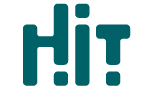 Faculty of Instructional Technology
Holon Institute of Technology
How to plAy
Preparing for the game
A game is conducted as a competition between teams or individuals. During the game you will be challenged to identify specific locations (stations) and to reach them. 

The app will confirm arrival to the station, then present the related tasks.
 

The clues directing to the next station will appear only after successfully completing all tasks related to a station.
The game flow
Next Station according to the order defined by game creator
(identical for all, different, selected, random…)
Feedback & support
Next task
No
No
No
Introduction
Clue/sdirecting to a station
Tasks
 at the station
Yes
Yes
Arrival ?
(GPS or Barcode)
All stations completed?
Tasks 
completed?
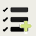 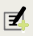 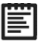 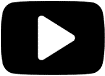 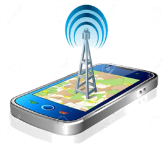 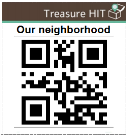 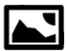 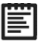 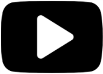 Yes
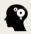 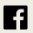 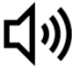 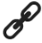 Summary
(results, artifacts sharing)
Preparing for the game
Each team plays with ONE Smartphone/Tablet  that supports:
Location detection (GPS)
Web browsing
The battery should be fully loaded. 

Other devices may be used to look up information and for communication.
Preparing for the game
Form teams (ideally 3 members)
Install the app (ONE device for team)
Select the game  
Register team
Play ….
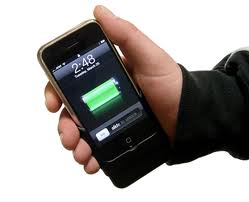 Make sure 
that the battery is fully charged
and the sound is activated.
Installing the app
or scan the QR code and install
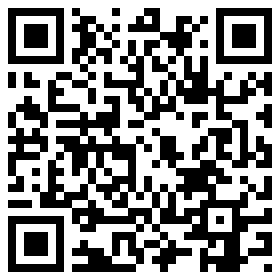 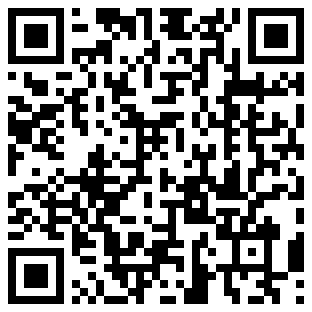 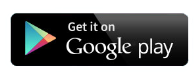 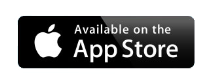 Language setting
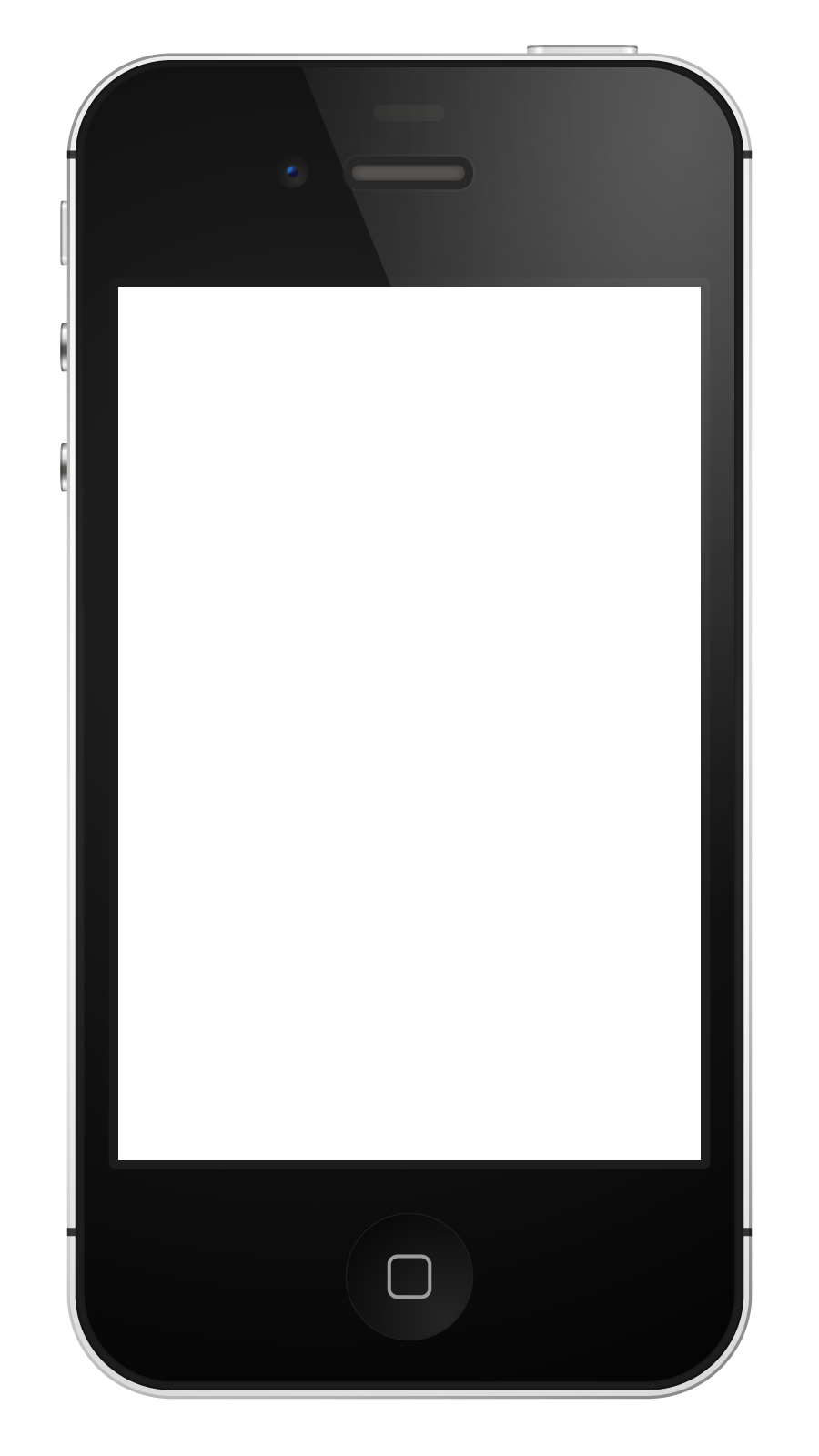 If the interface is NOT in English click the setup menu and select “English”.
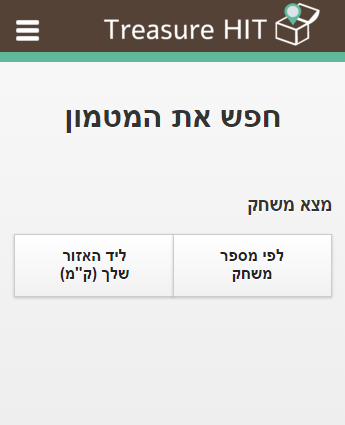 Selecting the game
Find your game by the Game Code
Android
iOS
The game manager 
will reveal the Code 
in a few minutes
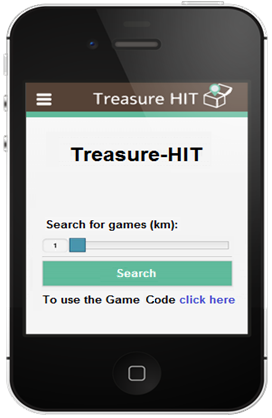 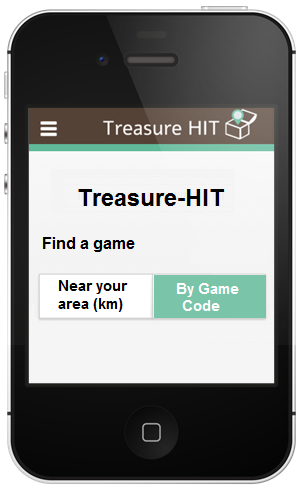 Register the team
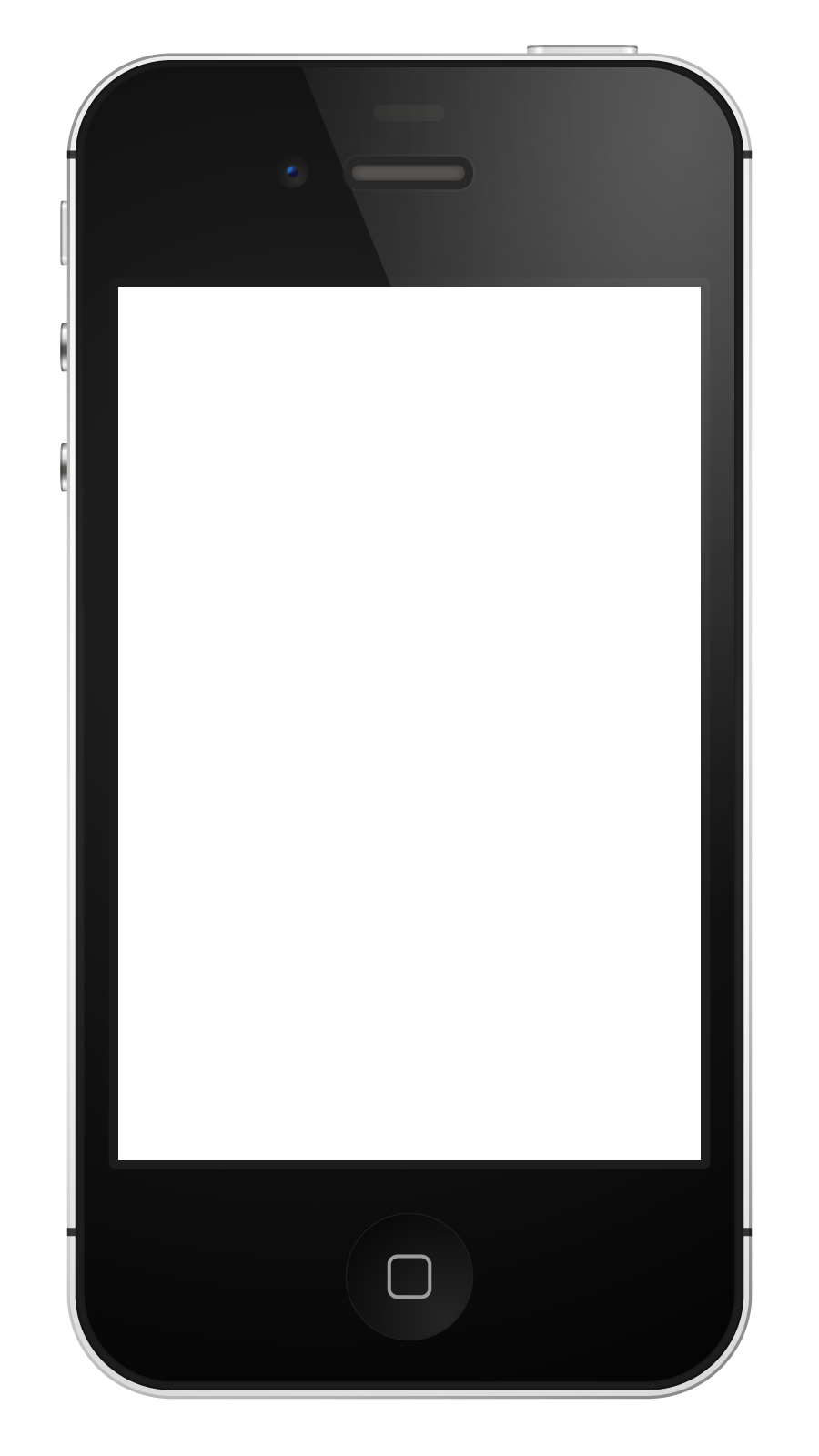 After selecting the game you’ll be asked to enter a name for your team.

From now on the device will remember this team and all its actions.

If for any reason the app will close, all you have to do is to reopen it and select this name. The app will bring you back exactly where you left off.
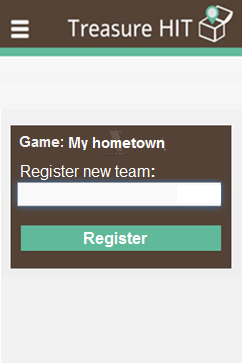 Big lions
Register the team
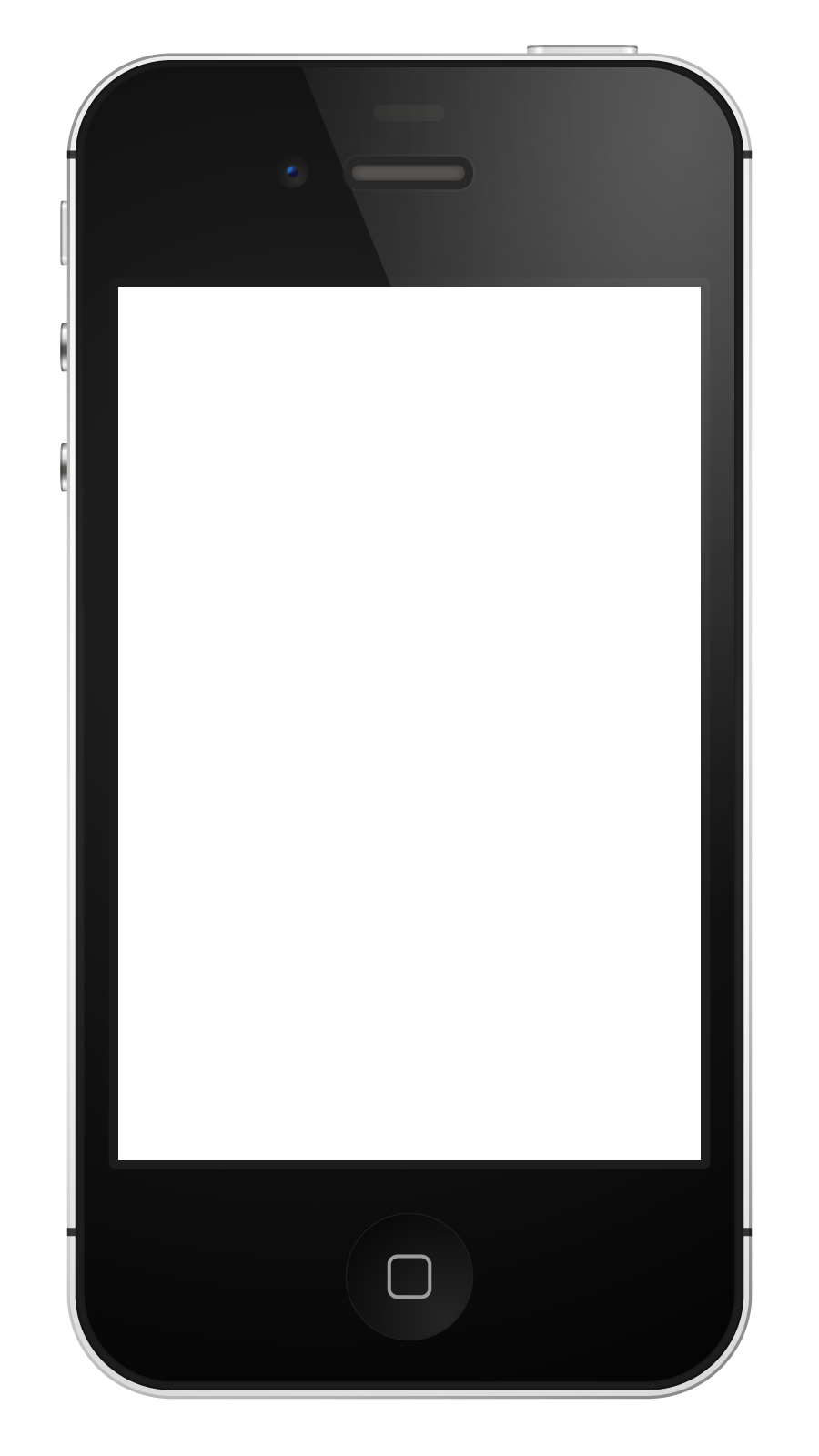 After selecting the game you’ll be asked to enter a name for your team, and choose if the game administrator is allowed to publish and share the photos that where created during it.

From now on the device will remember this team and all its actions.

If for any reason the app will close, all you have to do is to reopen it and select this name. The app will bring you back exactly where you left off.
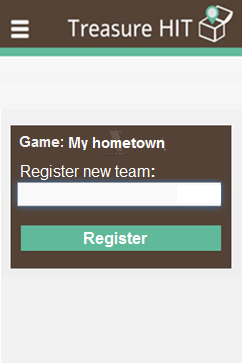 Big lions
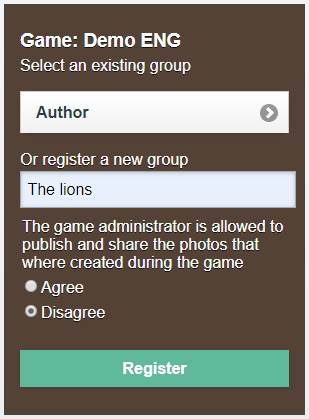 Start playing
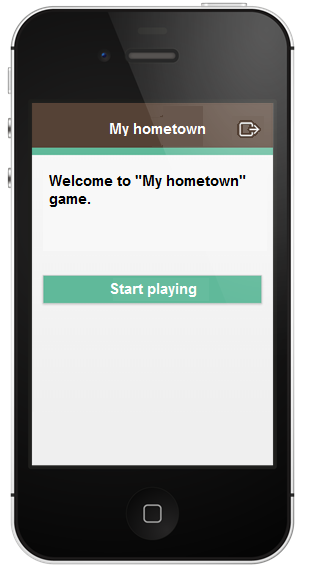 After the welcome message (text or video) you can start playing.
The clue/s
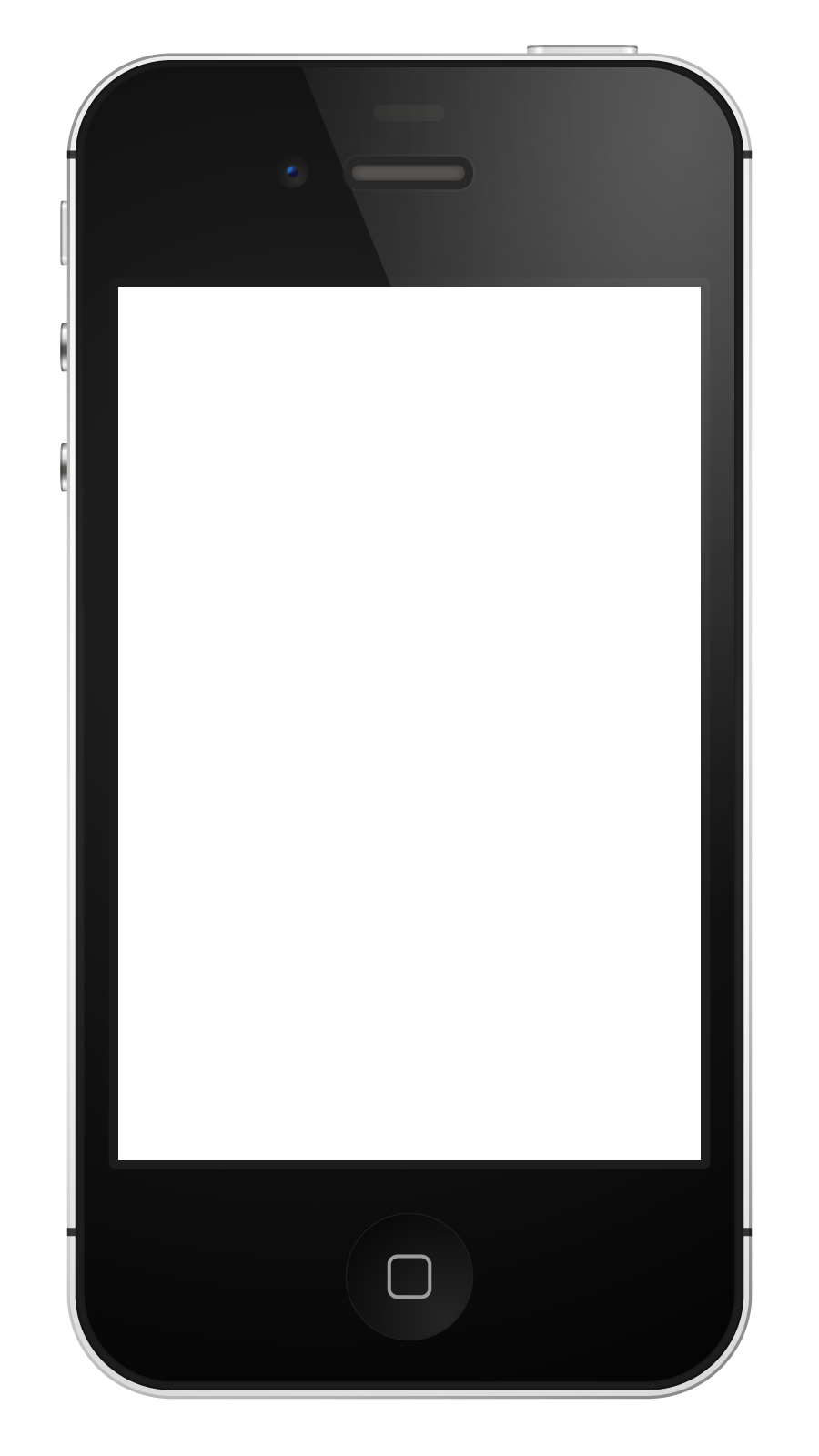 The clue/s directing to a station will appear.  

Click a Clue icon. 
More than one clue may be available.
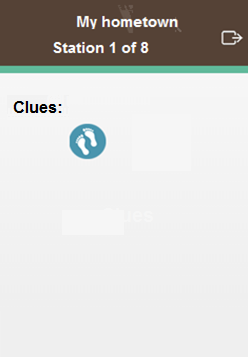 The clue/s
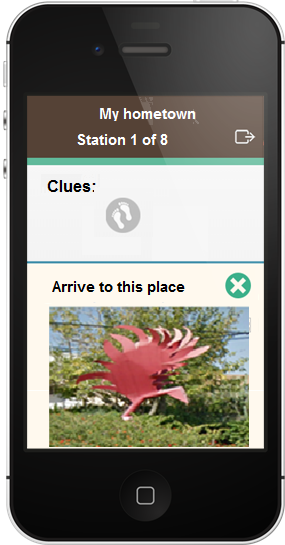 The clue will be presented.
You may close a clue and view others – if available.

Identify the place and reach it.

After viewing one clue you may check if you have reached the correct  location.

Close the clue by pressing
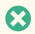 Check location
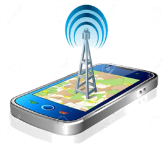 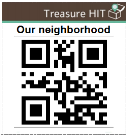 GPS  stations
Barcode stations
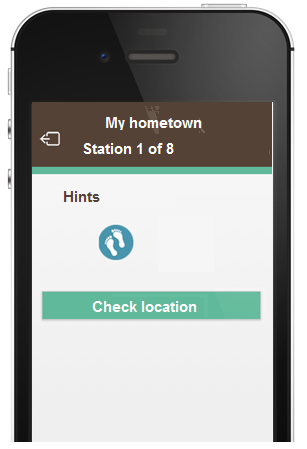 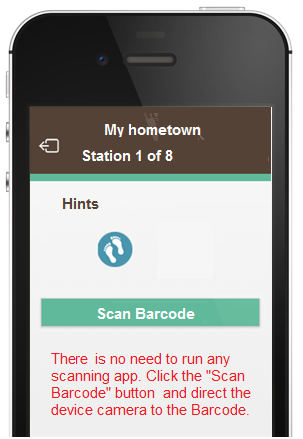 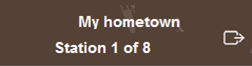 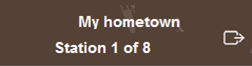 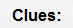 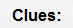 Make sure that the GPS is activated 
and wait until it functions properly
[Speaker Notes: Adjust to your specific game…]
Arrival to a station
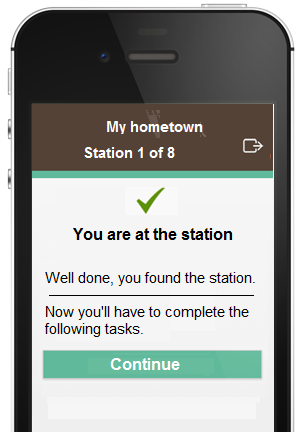 If you have arrived to the correct place you will receive a confirmation message 
and will be presented with the tasks related to the station.
Tasks – Single choice
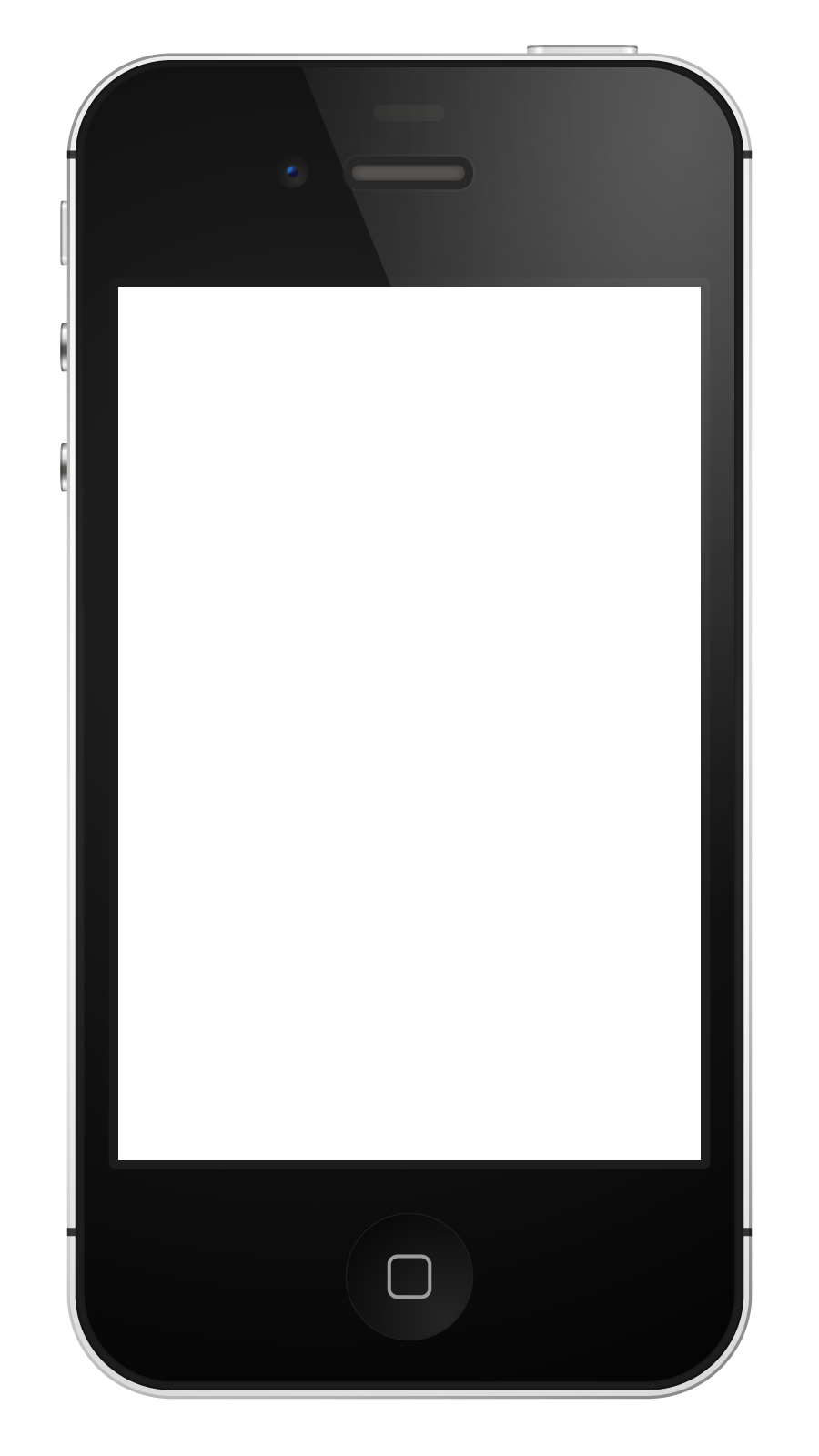 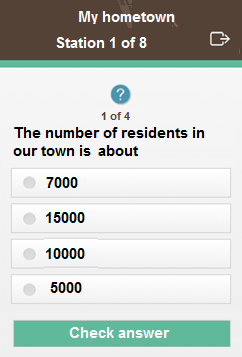 Some tasks may have one correct answer. 

Select it by clicking the radio button, 
then “Check answer”.
Task – Multiple choice
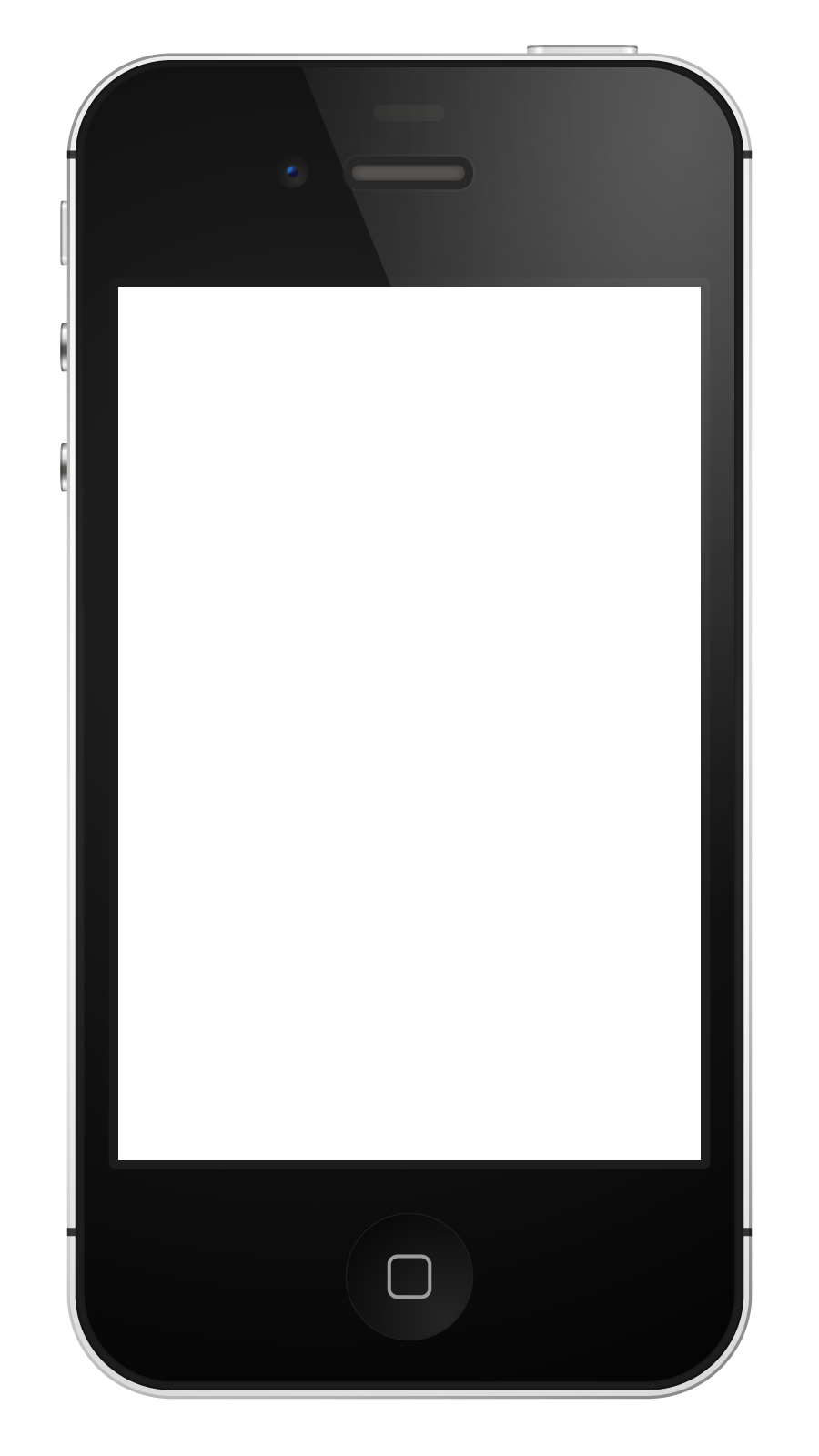 Some tasks may have several  correct answers. 

Select ALL the correct answers by clicking their checkboxes,
then “Check answer”.

The system does not accept partial answers . 
You will not be able to continue until you got the complete correct answer.
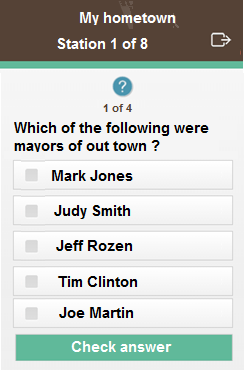 Task – Open question
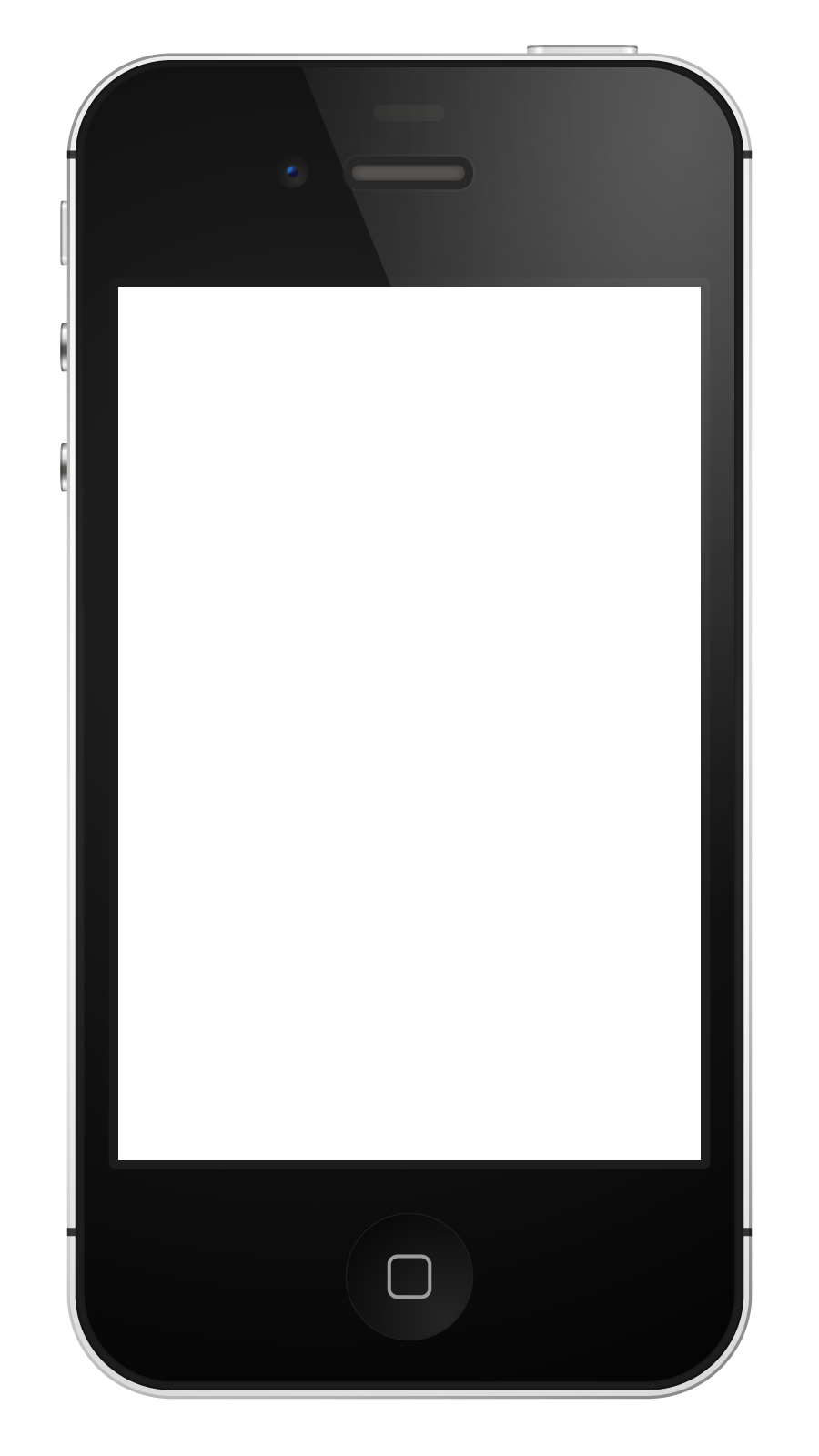 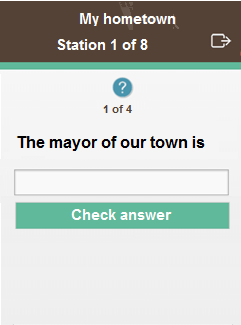 You may be presented with open questions and asked to type the answer. 

When clicking this area 
a keyboard will appear. 

Type your answer 
then “Check answer”.
Guessing …
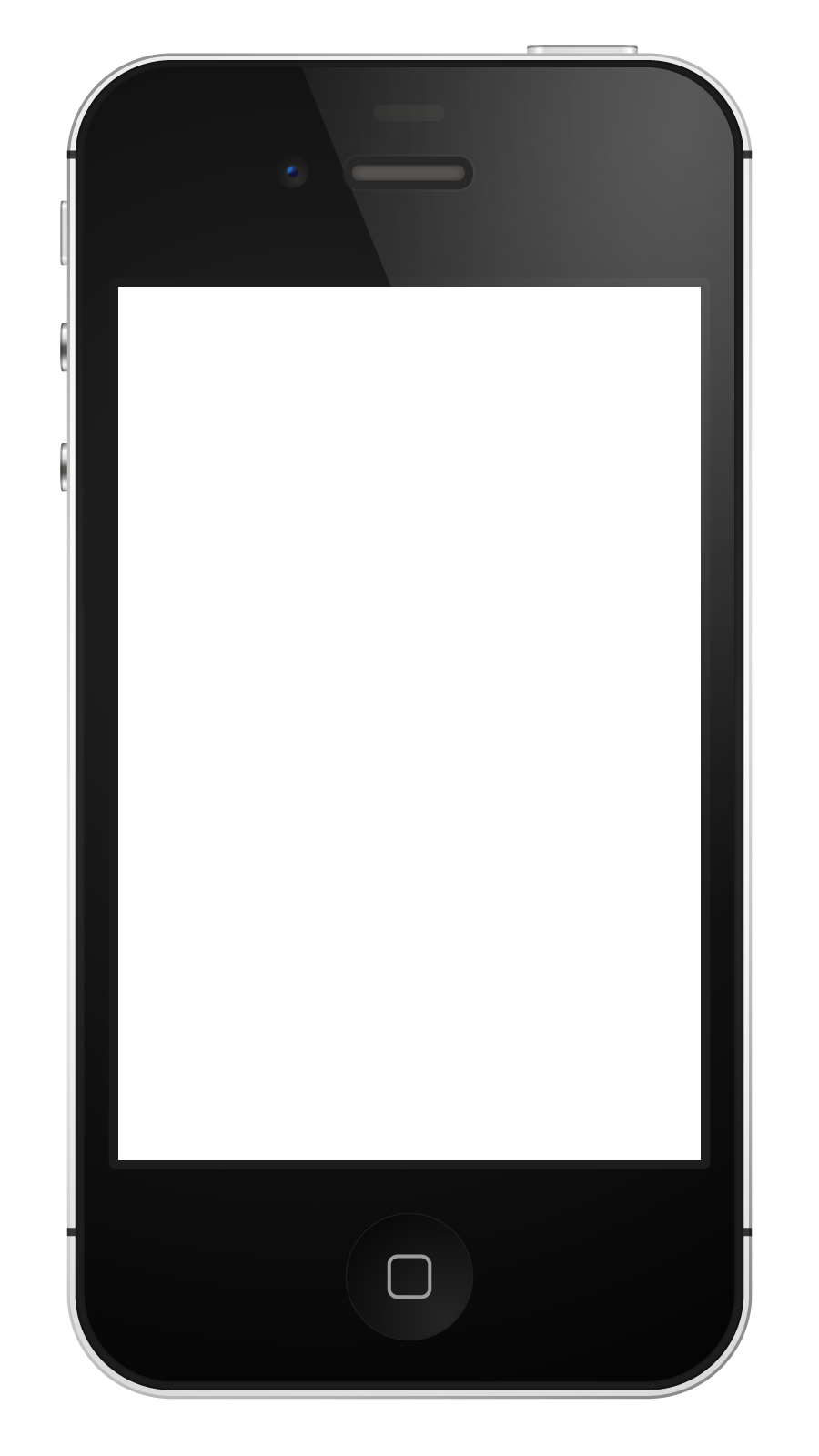 If you do not know the answer to a question, it is not advisable to just guess:

You may be delayed after a repeated mistake.
Mistakes will affect your final ranking in the game.  

Look for the answer around you, use the web, consult with your team mates or with other people.
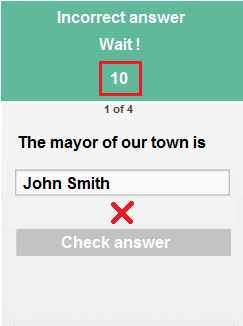 Physical Challenges
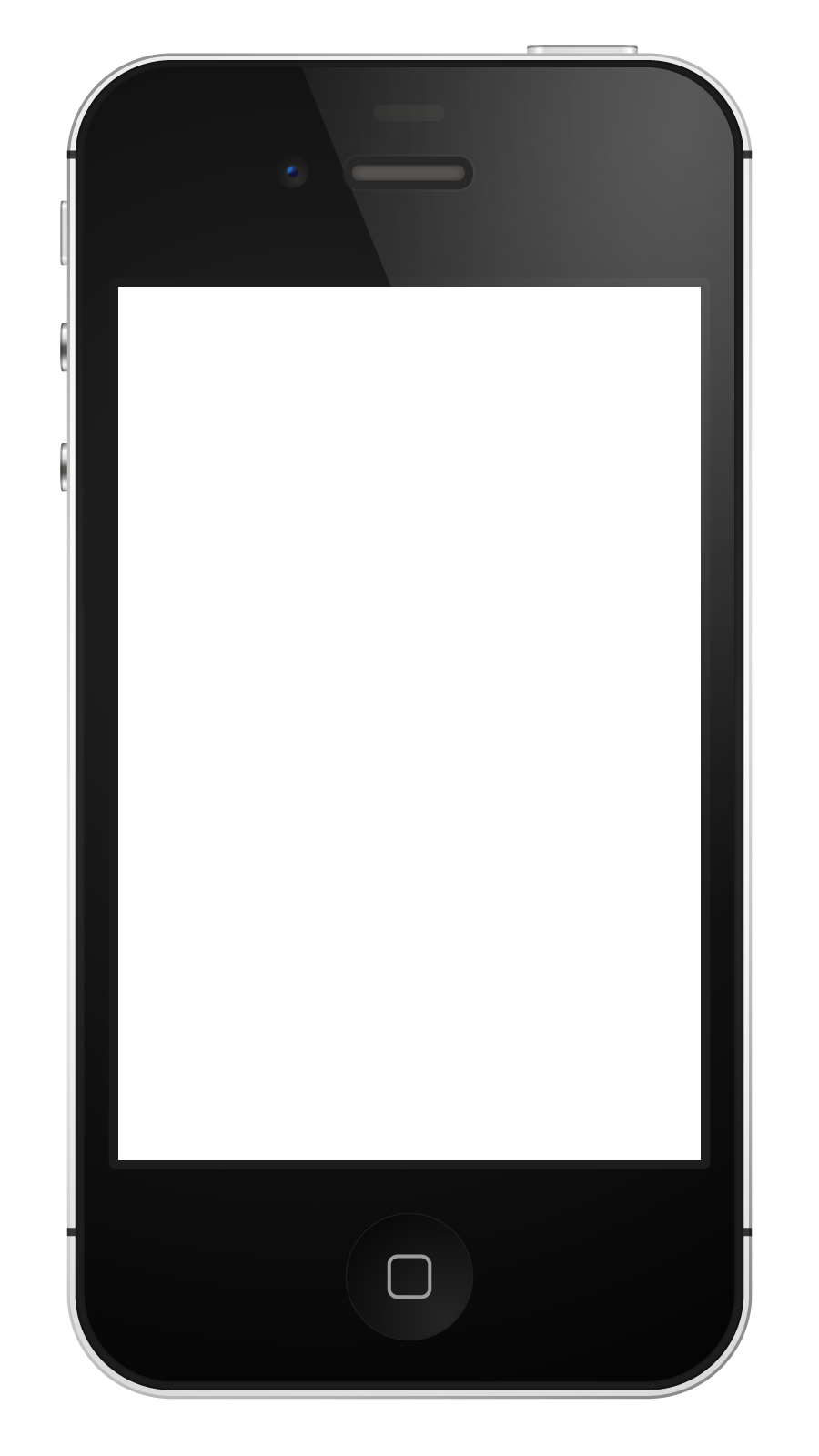 A game may include tasks that are performed outside the app.

Upon completion of the task the station manager will provide you with the success code:
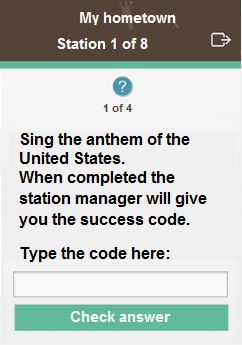 Creative Tasks
You may be asked to create  digital products, such as:  
write a limerick, a short story,  your impressions of …
take a picture
produce a video upload it to YouTube and provide the link

Just follow the instructions presented.
App closed ?
What if the app closes for any reason while playing?
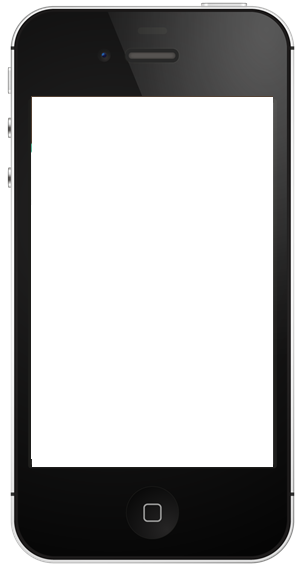 Open the Treasure-HIT app.
Enter the game code.
The name you have registered with will appear -select it - the app will bring you back exactly where you left off.
     Do NOT enter a new name.
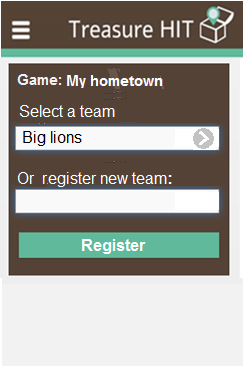 Empty battery ?
What if the battery runs out?

You will not be able to continue (as the team that registered on this device) until you recharge the battery.
You will have to use another device and start from scratch…
General Instructions
Optional – insert relevant info such as:
Regardless of whether you have finished the game or not please get back here at XX:XX.
If you encounter any problems during the game please call the game manager, Tel.: XXXXXXXX.
Your game is: game name

Game code: XXXXX
Enjoy !
[Speaker Notes: Enter the name and code of your game]